Неге?
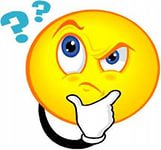 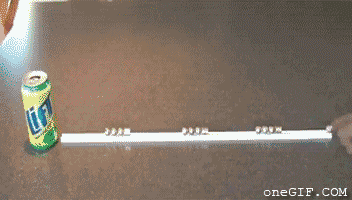 The law of conservation of momentum.
 Rocket propulsion
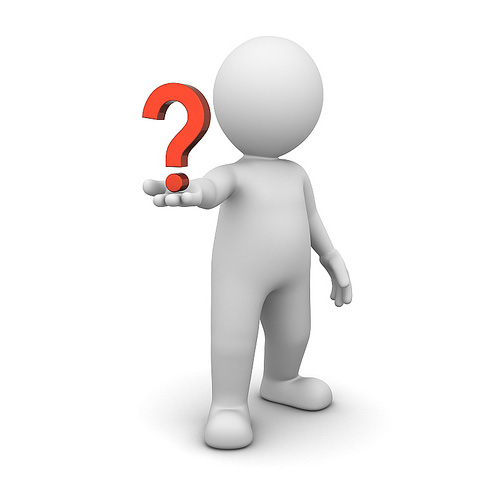 Бүгінгі сабақтың мақсаты қандай???
Терминдерді қайталау:
Momentum
impulse of a force
Energy
potential energy
kinetic energy
Force
Time
second
Newton
Mechanic
quantity
Motion
 body
Velocity
Speed
Product
 mass 
 total
vector quantity
Magnitude
Direction
Collision
before a collision
after a collision
Elastic collision
inelastic collision
Ітоп Импульстің сақталу заңыІІ топ Реактивті қозғалыс
10 мин
Топтық жұмыс
Ойлан, жұптас, бөліс
Жұмысты қорғауға әр топқа
 3 минут беріледі.
Жұмысты қорғау
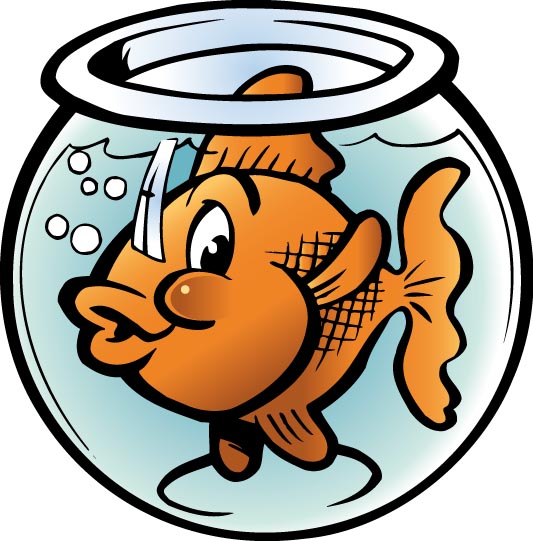 Топты бағалау
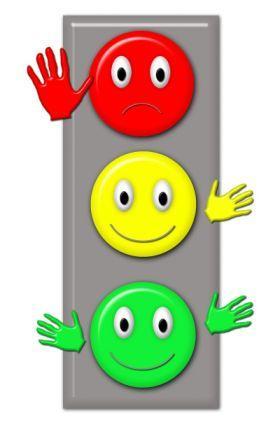 Түсініксіз!
Толық емес!
Түсінікті!
The sum of each body's momentum before a collision equals the sum of each body's momentum after a collision.Mathematically these  law look like this:
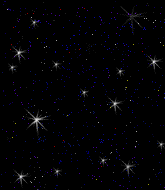 v
M
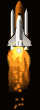 m
u
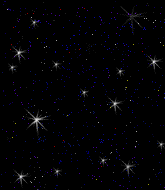 В начальный момент v = u = 0, поэтому начальные импульсы оболочки и топлива равны нулю.
Оболочка ракеты и продукты сгорания образуют замкнутую систему. Это означает, что оболочка приобретает импульс
 pоболочки = Mv, 
а истекающий из сопла газ приобретает импульс 
pгаза = mu, 
при этом
Mv + mu = 0
v = u = 0
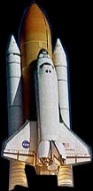 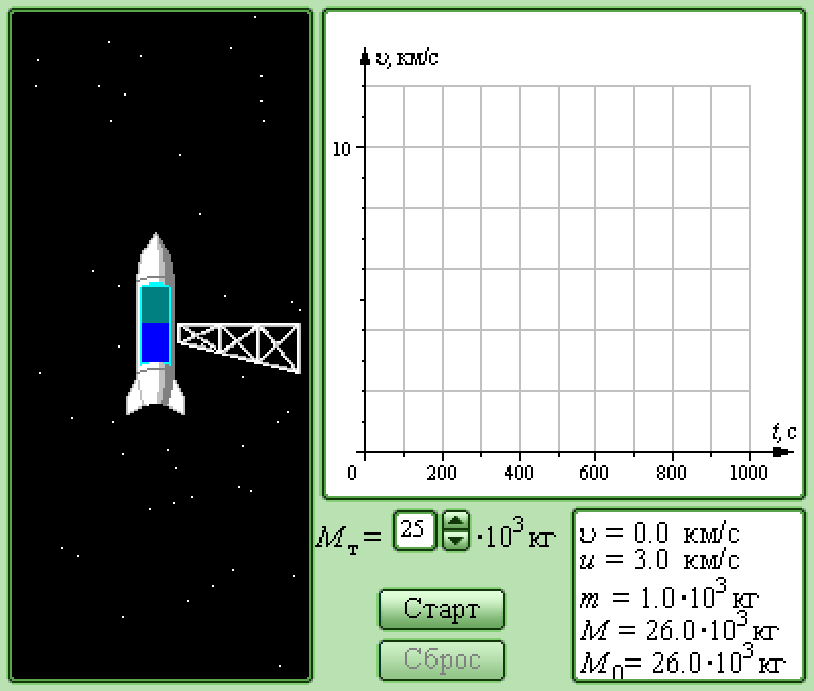 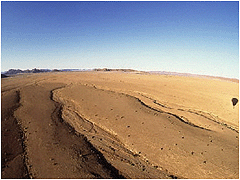 Из этого равенства получаем:
impulse of a force = force × time

 unit of impulse of a force is the Newton-second 
(N × s)
Momentum in mechanics the quantity of motion of a body specifically the product of the mass of the body and its velocity.
 Momentum is a vector quantity, it has both a magnitude and a direction
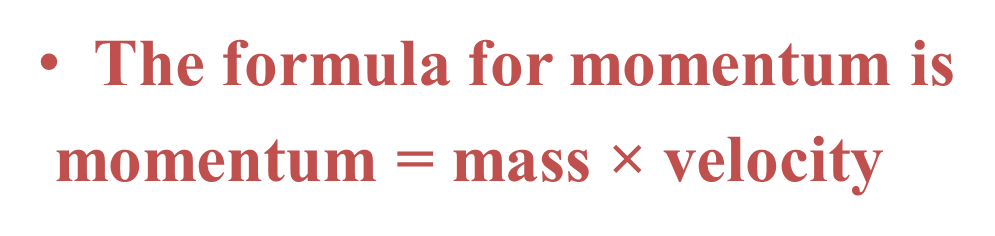 Есептерді шығару
The collection of tasks on physics    7-9

p.8, ex.30,31
Топты бағалау
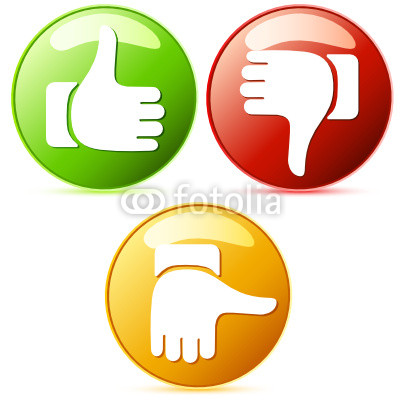 Тамаша! 
Барлығы түсінікті!
Түсініксіз
Сүрақ бар
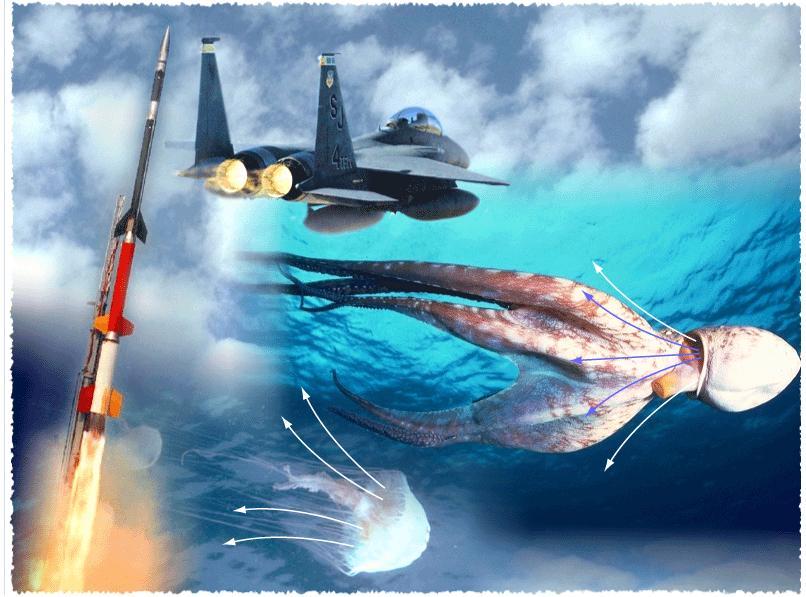 Что общего
	у кальмара, личинки стрекозы, медузы современного самолета и космического корабля?
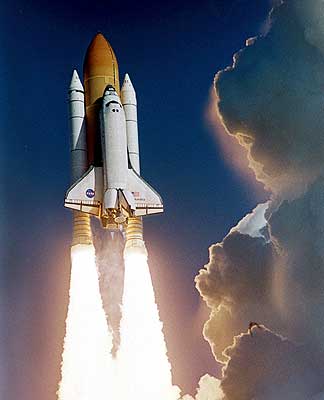 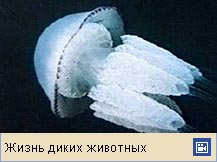